0136 – Practice
Graphing Part 2
Name
Period
Date
The periodic table was created to capture the repeating physical properties of different elements.  For practice, we are going to use Google Sheets to create a graph of some of the periodic properties.  We will then answer some questions about periodic properties using our graph.
The table above shows the data we will be using.  This is data on a family of metals known as the alkali metals, known particularly because they explode violently when in contact with water.  The table shows four variables
 the row (period) on which the element is shown.  
The atomic symbol is a shorthand for the element name. 
 The atomic radius in picometers is the distance between the nucleus and the outermost electron.  
The first ionization energy is the energy needed to steal that outermost electron from the element’s electron cloud.
Follow along with the lesson and create your own graph on Google Sheets.  Make sure your graph contains all of the following items.  When done, answer the questions on the back.
Scatter plot with period on horizontal axis, atomic radius on left vertical axis, and first ionization energy on the right vertical axis.
Axes have scales, labels and units.  Both vertical scales should be adjusted to magnify the changes.
Title describing graph.
Points for all measured data with different markers for each y-variable.
Linear best fit lines.
Legend marker identifiers, best fit line equations, and goodness of fit values.
All features neat and easy to read.  Make sure all words are large enough to be clear.
Questions:
What is the equation and R2 value for the relationship between period (x) and atomic radius (y)?

y = 28.7x + 77.6   R2 = 0.973

What is the equation and R2 value for the relationship between period (x) and first ionization energy (y)?

y = -38.1x + 593   R2 = 0.902

Which has a positive relationship and which has a negative relationship with period?

Atomic radius has a positive relationship while first ionization energy has a negative relationship

Which has the superior best fit line?  Why do you say this?

Atomic radius because it has a higher goodness of fit value (R2)

Rubidium is the period 5 alkali metal.  Show you calculation for its predicted atomic radius.  Be sure to use proper significant digits and units.

y = 28.7(5) + 77.6 = 221 pm

Rubidium is the period 5 alkali metal.  Show you calculation for its predicted first ionization energy.  Be sure to use proper significant digits and units.

y = -38.1(5) + 593 = 403 kJ/mol
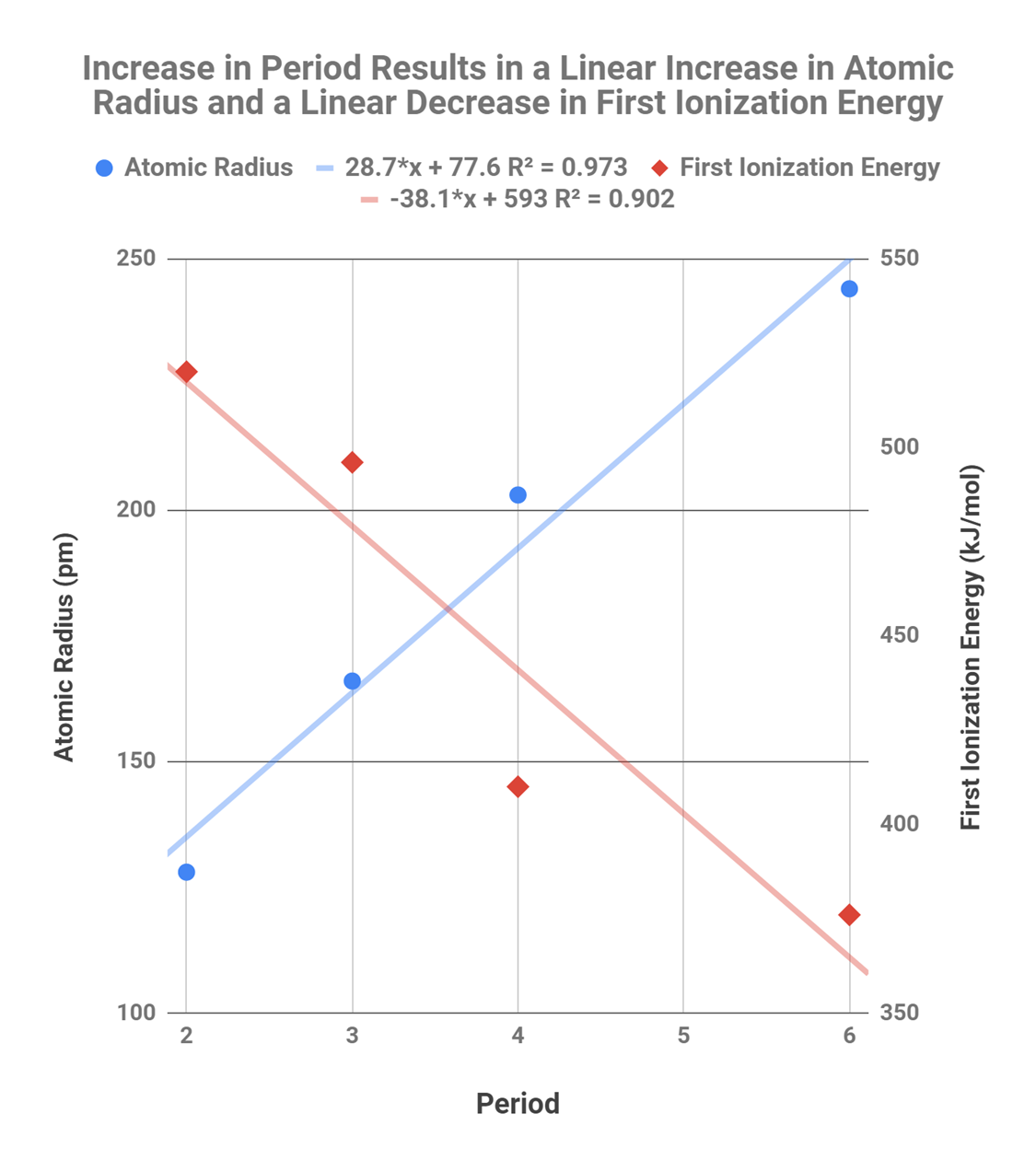